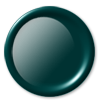 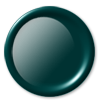 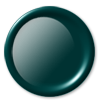 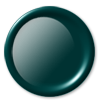 4
3
2
1
잡아주시네
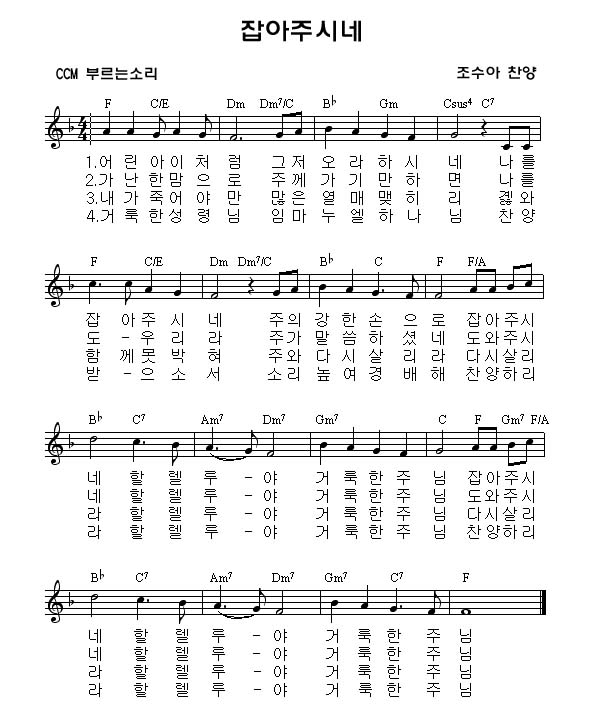 어린 아이  처  럼    그저  오 라   하 시    네      나를
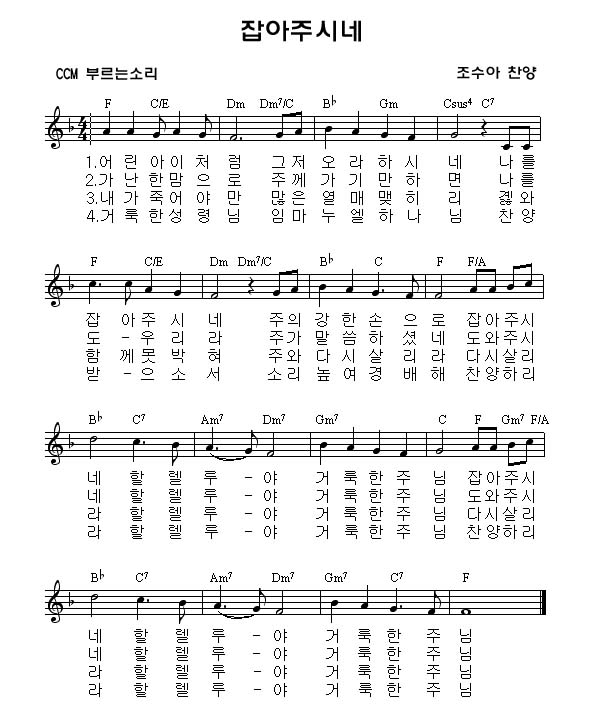 잡  아 주 시   네         주의강  한  손  으  로  잡아주시
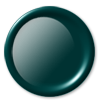 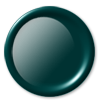 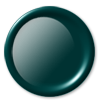 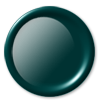 4
3
2
1
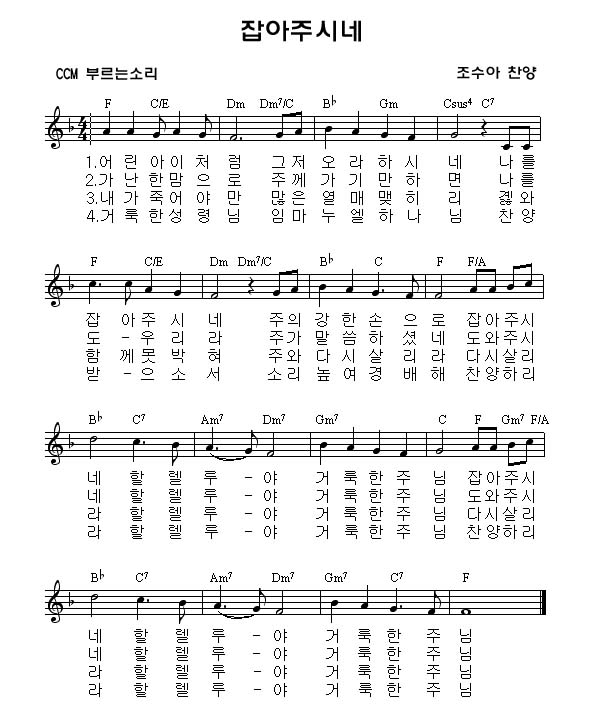 네    할    렐    루   - 야      거  룩 한 주   님  잡아주시
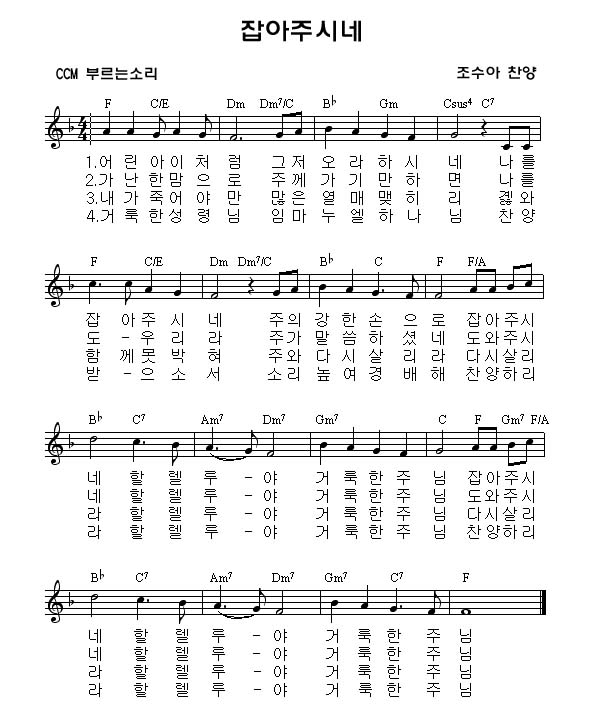 네     할    렐    루   - 야       거  룩  한   주   님
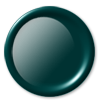 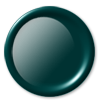 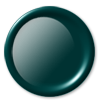 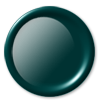 4
3
2
1
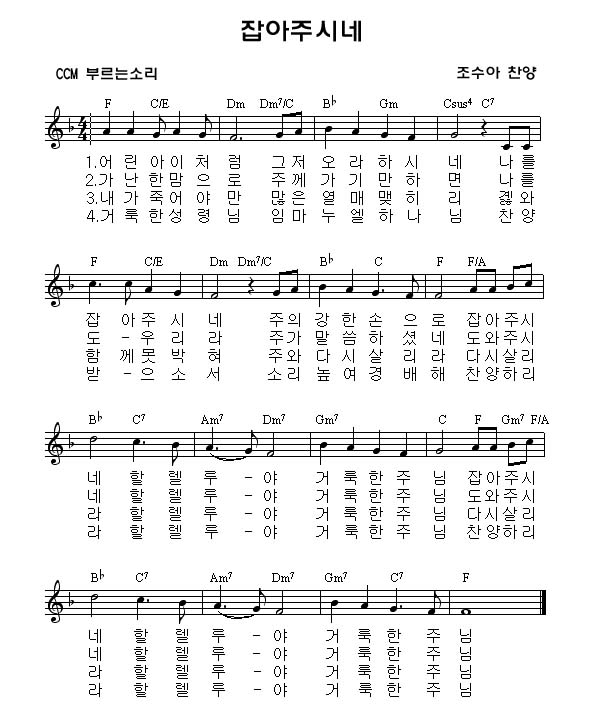 가난 한맘  으  로    주께  가 기   만 하    면      나를
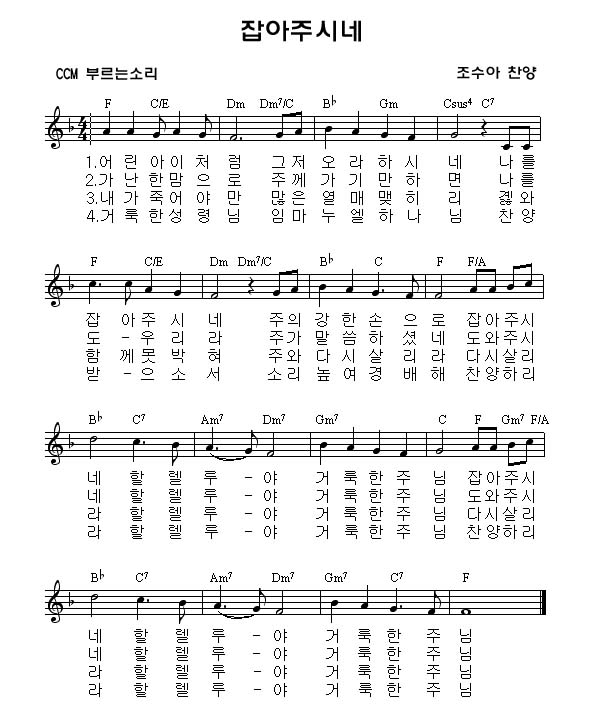 도   - 우 리   라         주가말  씀  하  셨  네  도와주시
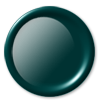 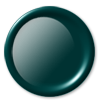 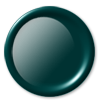 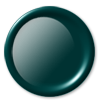 4
3
2
1
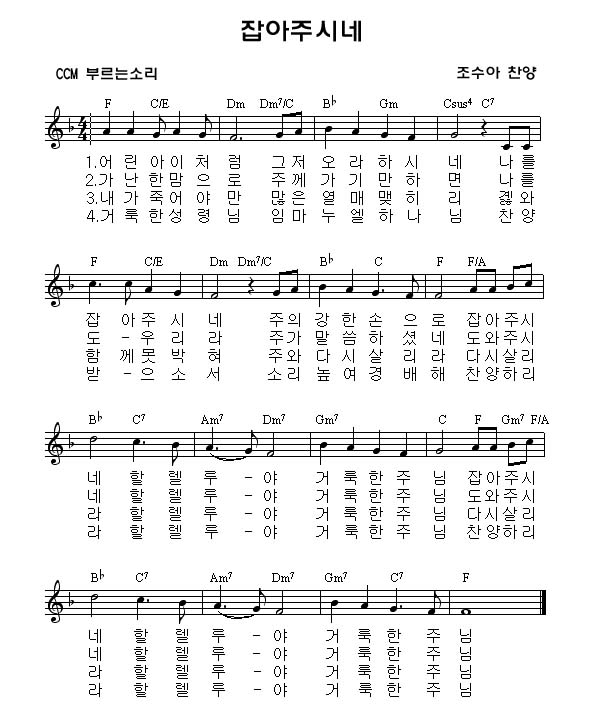 네    할    렐    루   - 야      거  룩 한 주   님  도와주시
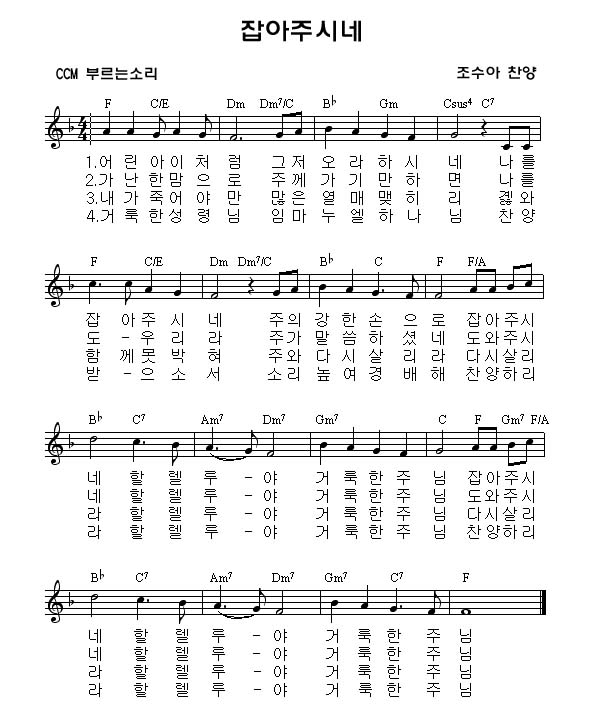 네     할    렐    루   - 야       거  룩  한   주   님
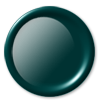 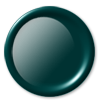 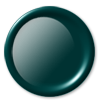 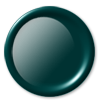 4
3
2
1
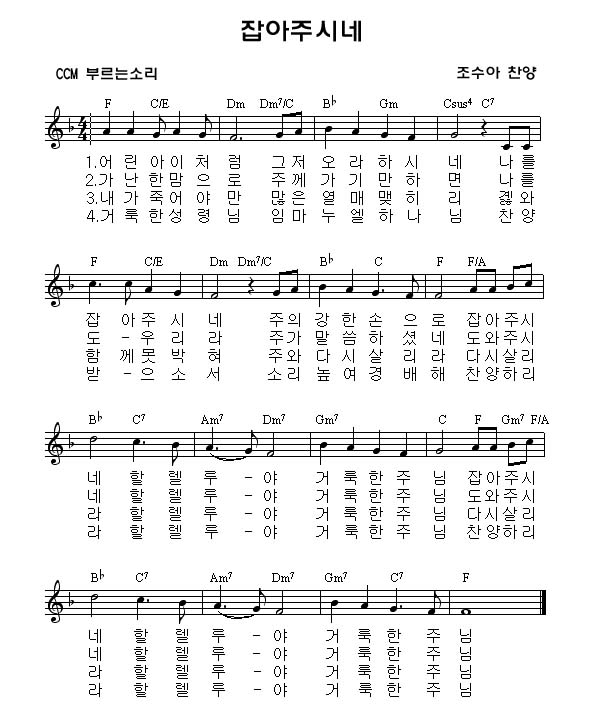 내가 죽어 야   만      많은 열매  맺  히    리       주와
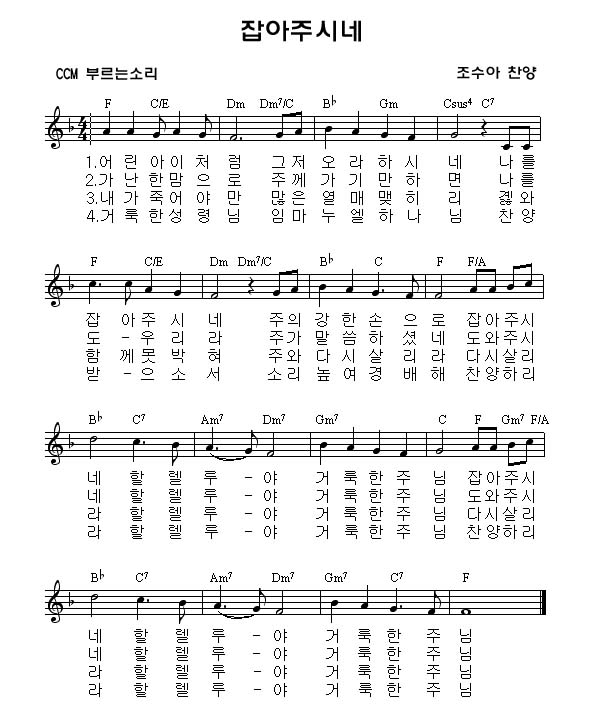 함  께 못 박   혀         주와다  시  살  리  라  다시살리
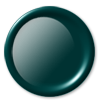 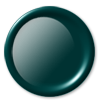 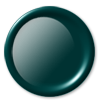 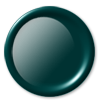 4
3
2
1
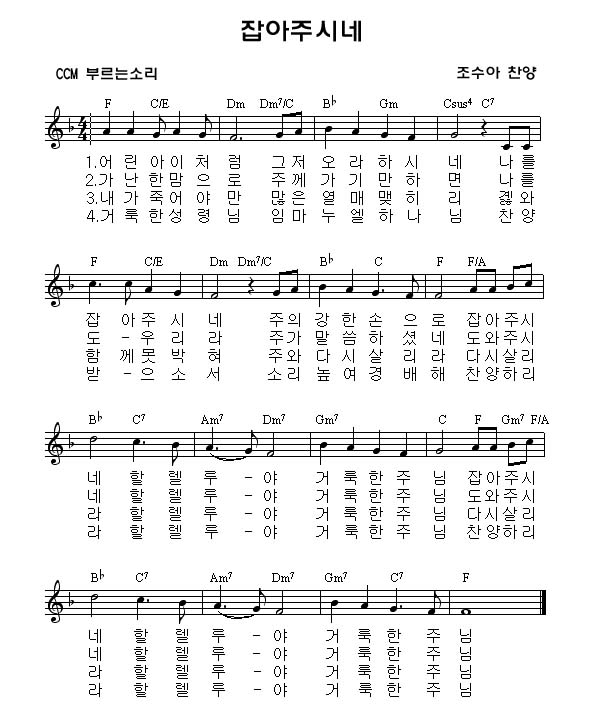 라    할    렐    루   - 야      거  룩 한 주   님  다시살리
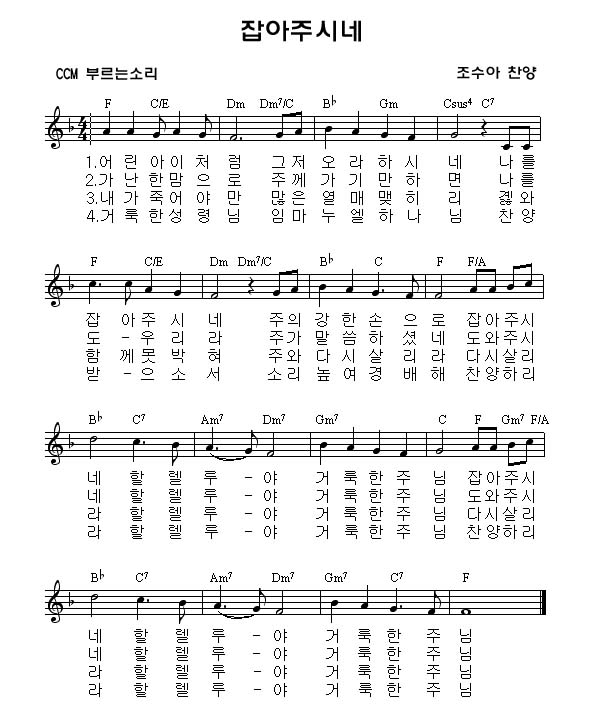 라     할    렐    루   - 야       거  룩  한   주   님
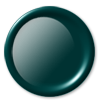 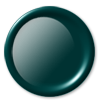 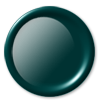 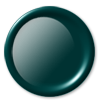 4
3
2
1
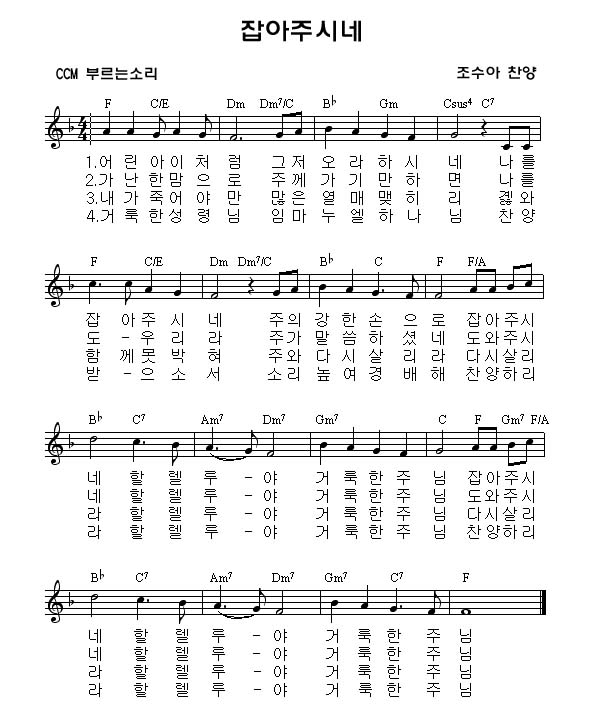 거룩 한성 령   님     임마 누 엘  하 나    님       찬양
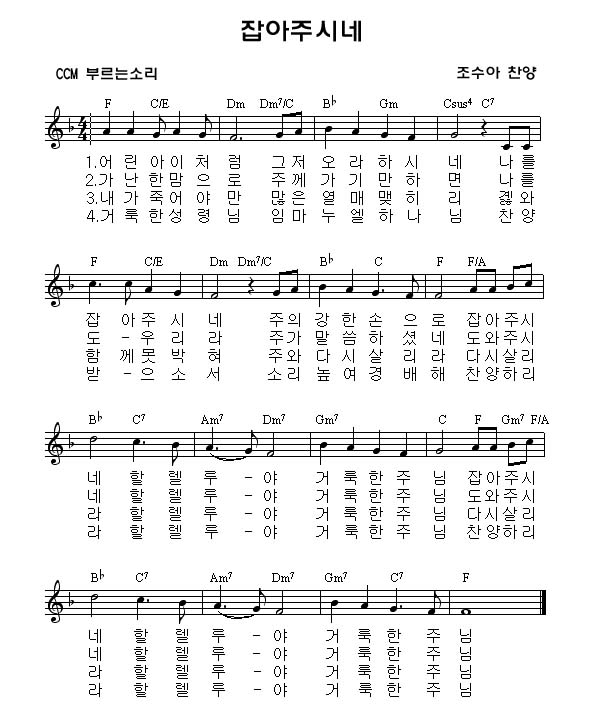 받  - 으  소   서        소리 높 여 경   배  해  찬양하리
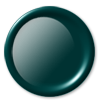 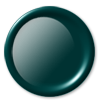 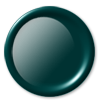 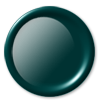 4
3
2
1
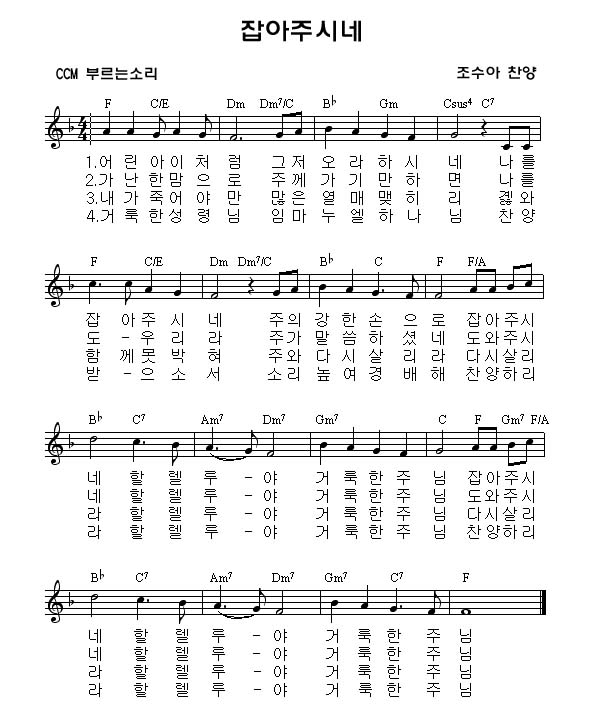 라    할    렐   루   - 야     거  룩 한  주  님  찬양하리
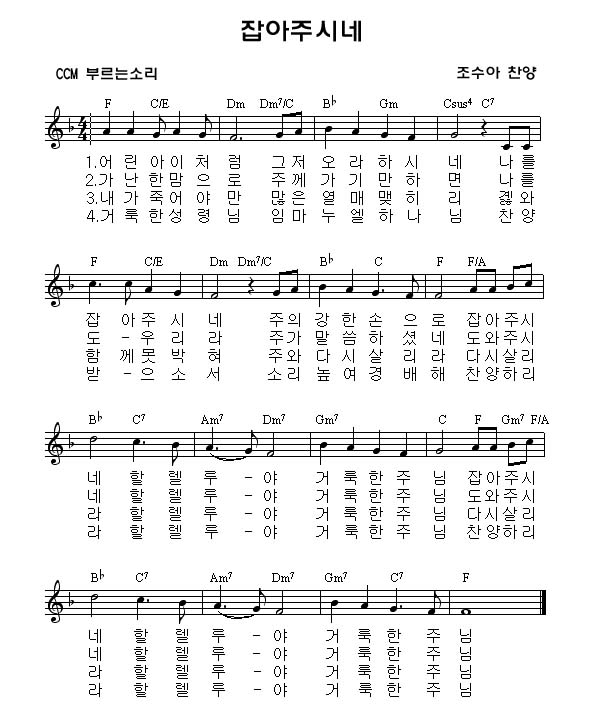 라    할    렐   루   - 야       거  룩  한    주  님